Какие бывают 
звуки речи
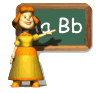 Гуркова Виктория Алексеевна, учитель русского языка и литературы МОАУ СОШ №4 города Шимановска Амурской области
К УМК Граник  Г.Г. 5 класс
Начертите таблицу
Расскажите по схеме о звуках речи. Дайте характеристику звуков в слове  РОЗА
- Что общего в словах радость и музыка? 
- А что общего в этих словах с точки зрения фонетики? 
- Охарактеризуйте согласные звуки
      [р], [с’], [м] 
                               по плану:
1) твердый или мягкий, парный или непарный; 
2) звонкий или глухой, парный или непарный.
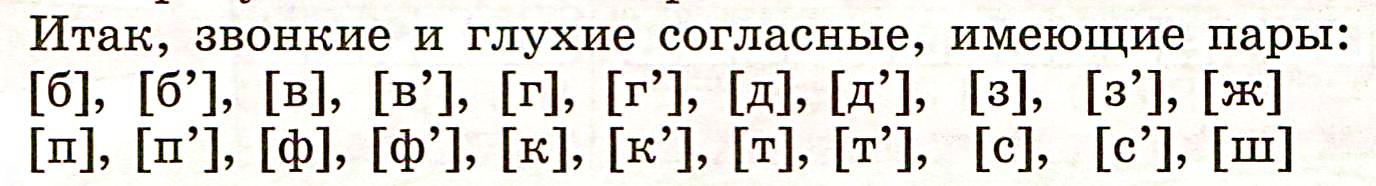 ЖИВУТ   БЕЗ    СОСЕДЕЙ
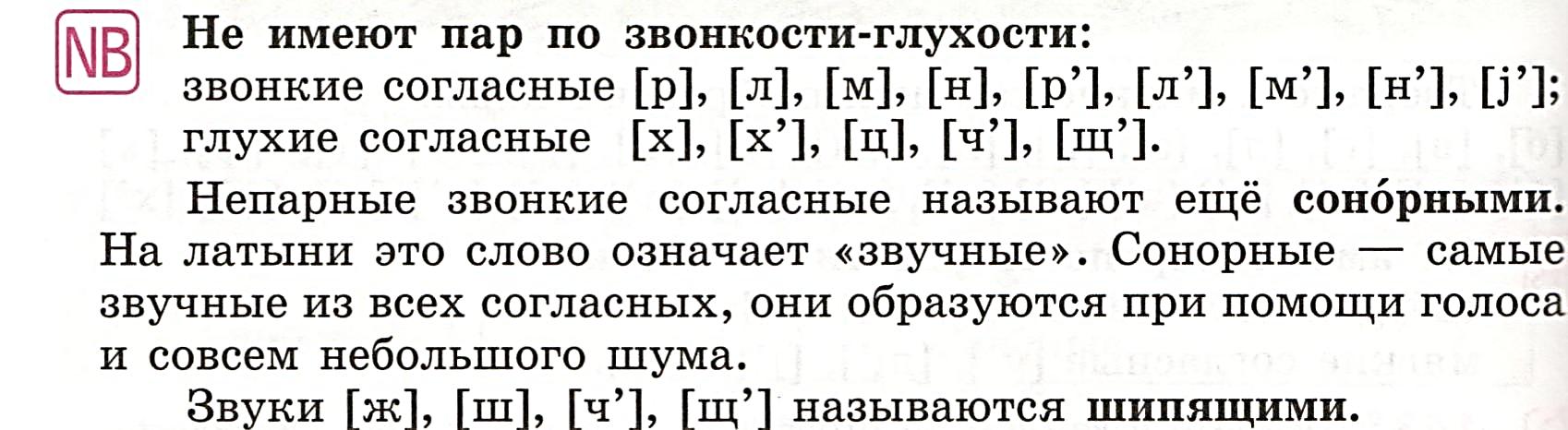 Решение звуковых «пропорций»:
[к] : [г] = [т] : ?, 
[д] : [т] = [б] : ?, 
[в] : [ф] = [з] : ? 


Придумайте и запишите свои пропорции
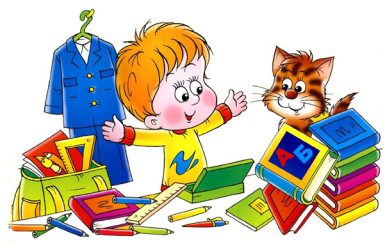